Kiểm tra bài cũ
Bài 1: Phân biệt nghĩa của các từ xuân trong các câu sau
-  Ngày xuân con én đưa thoi.
-  Sáu mươi tuổi hãy còn xuân chán
    So với ông Bành vẫn thiếu niên.
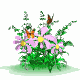 Kiểm tra bài cũ
Bài 2:
- Thiên nhiên là gì ?
 - Kể tên các sự vật, hiện tượng có trong thiên nhiên. Đặt câu với một từ bạn vừa tìm được
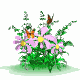 LUYỆN TỪ VÀ CÂU
Mở rộng vốn từ : Thiên nhiên
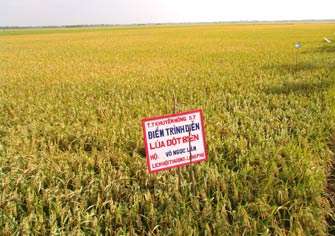 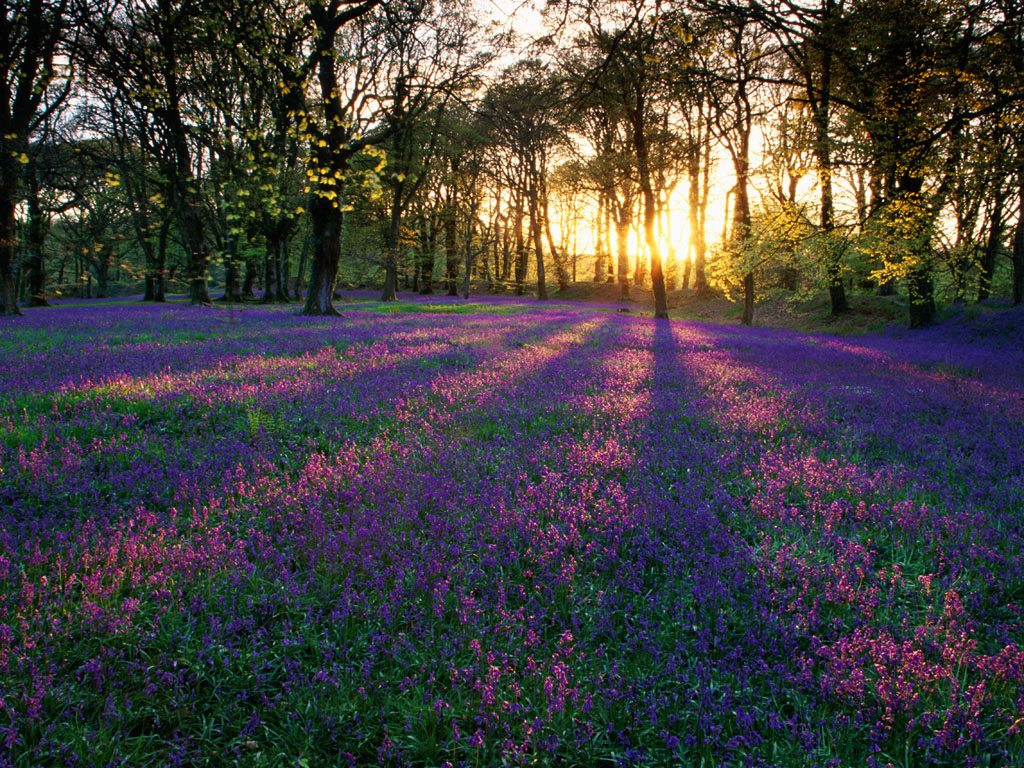 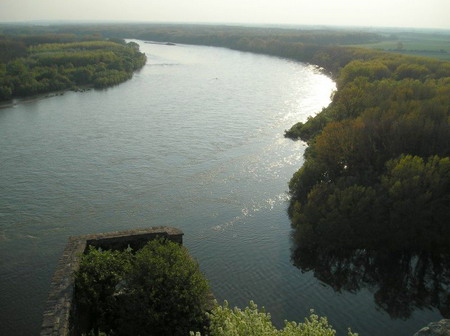 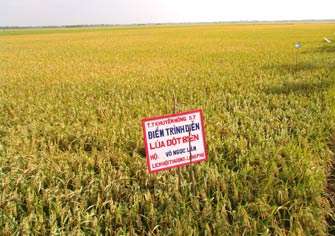 Đọc mẩu chuyện sau:
Bài1.
Bầu trời mùa thu
Tôi cùng bọn trẻ đi ra cánh đồng. Buổi sáng tháng chín mát mẻ và dễ chịu. Tôi nói với các em: 
Các em hãy nhìn lên bầu trời mà xem. Mùa hè, nó rất nóng và cháy lên những tia sáng của ngọn lửa. Còn bây giờ bầu trời thế nào? Hãy suy nghĩ và chọn những từ ngữ thích hợp để miêu tả nó.
Bọn trẻ nhìn lên bầu trời và suy nghĩ. Sau vài phút, một em nói:
Bầu trời xanh như mặt nước mệt mỏi trong ao.
Vì sao mặt nước lại mệt mỏi? - Tôi  hỏi lại.
Thưa thầy, mùa hè, nước dạo chơi cùng những làn sóng. Mùa thu, nó mệt và đứng lại với màu xanh nhạt. Nó mệt mỏi!
Những em khác tiếp tục nói:
Bầu trời được rửa mặt sau cơn mưa. 
Bầu trời xanh biếc.
Cô bé Va- li- a nhỏ nhắn đứng trầm ngâm một chỗ. Tôi hỏi:
Còn Va- li- a, vì sao em im lặng thế?
Em muốn nói bằng những từ ngữ của mình.
Em đã tìm được câu nào chưa?
Bầu trời dịu dàng- Va- li- a khẽ nói và mỉm cười.
Sau đó, mỗi em đều muốn nói về bầu trời bằng từ ngữ của riêng mình:
Bầu trời buồn bã. Những đám mây xám đang từ phương bắc trôi tới.
Bầu trời trầm ngâm. Nó nhớ tiếng hót của bầy chim sơn ca.
Bầu trời ghé sát mặt đất. Mùa hè, nó cao hơn và có những con chim én bay liệng. Còn bây giờ chẳng còn chim én nữa, vì thế bầu trời cúi xuống lắng nghe để tìm xem chim én đang ở trong bụi cây hay ở nơi nào
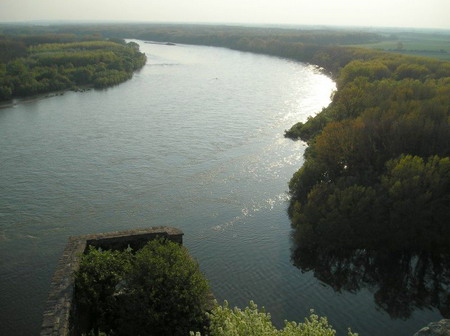 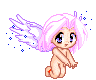 Bài 2.
Tìm những từ ngữ tả bầu trời trong mẩu chuyện nêu trên. Những từ ngữ nào thể hiện sự so sánh? Những từ ngữ nào thể hiện sự nhân hoá ?
phiếu học tập
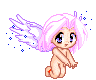 Đáp án
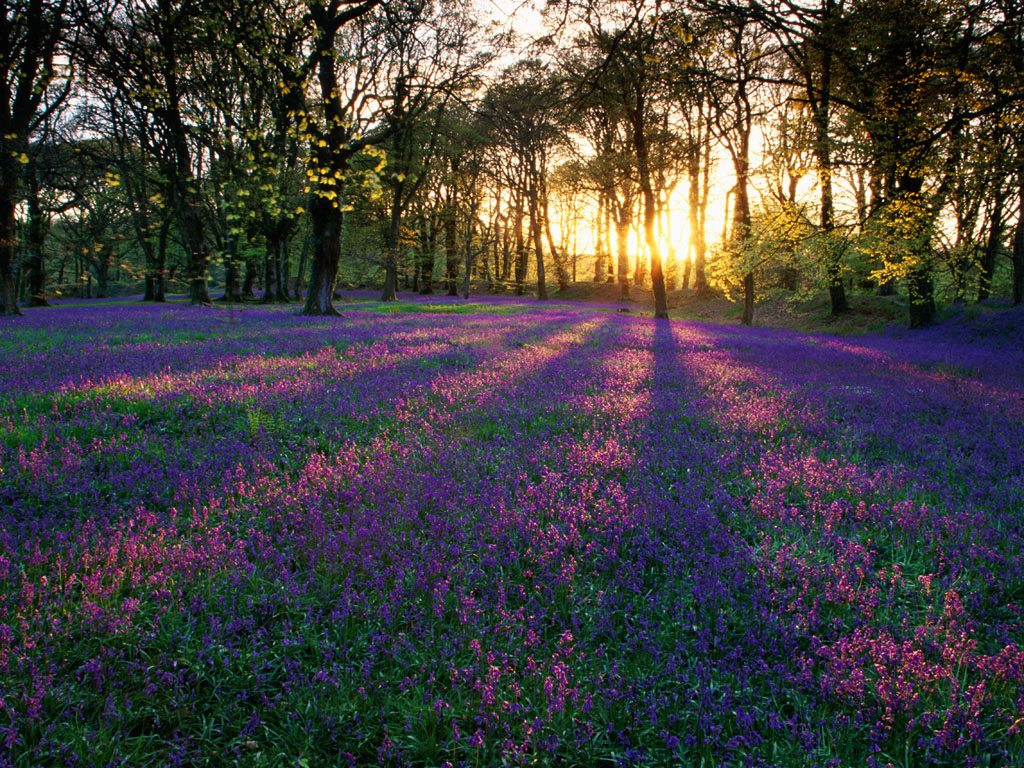 Bài 3.
Dựa theo cách dùng từ ngữ ở mẩu chuyện: “Bầu trời mùa thu”, viết một đoạn văn khoảng  5 câu tả một cảnh đẹp của quê em hoặc nơi em ở.
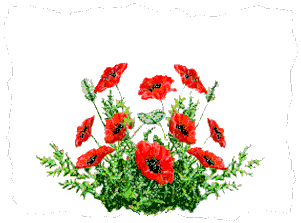 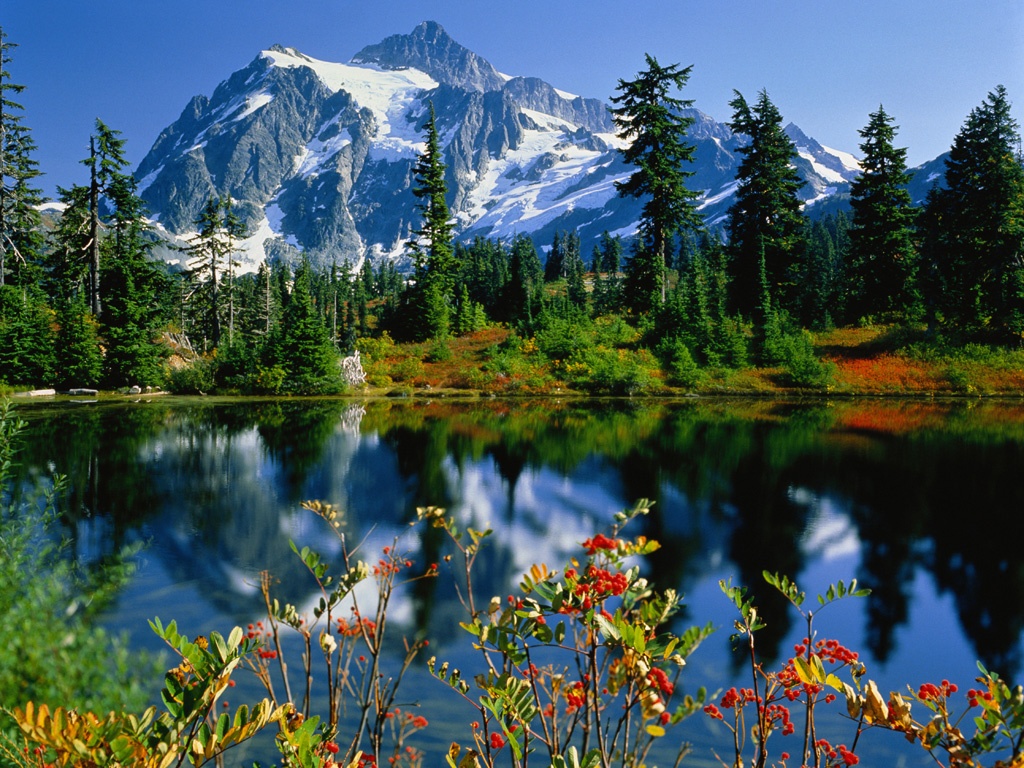 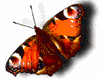 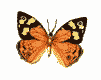 THIÊN NHIÊN TƯƠI ĐẸP
Bài 3.
Dựa theo cách dùng từ ngữ ở mẩu chuyện: “Bầu trời mùa thu”, viết một đoạn văn khoảng  5 câu tả một cảnh đẹp của quê em hoặc nơi em ở.
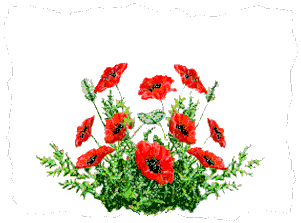 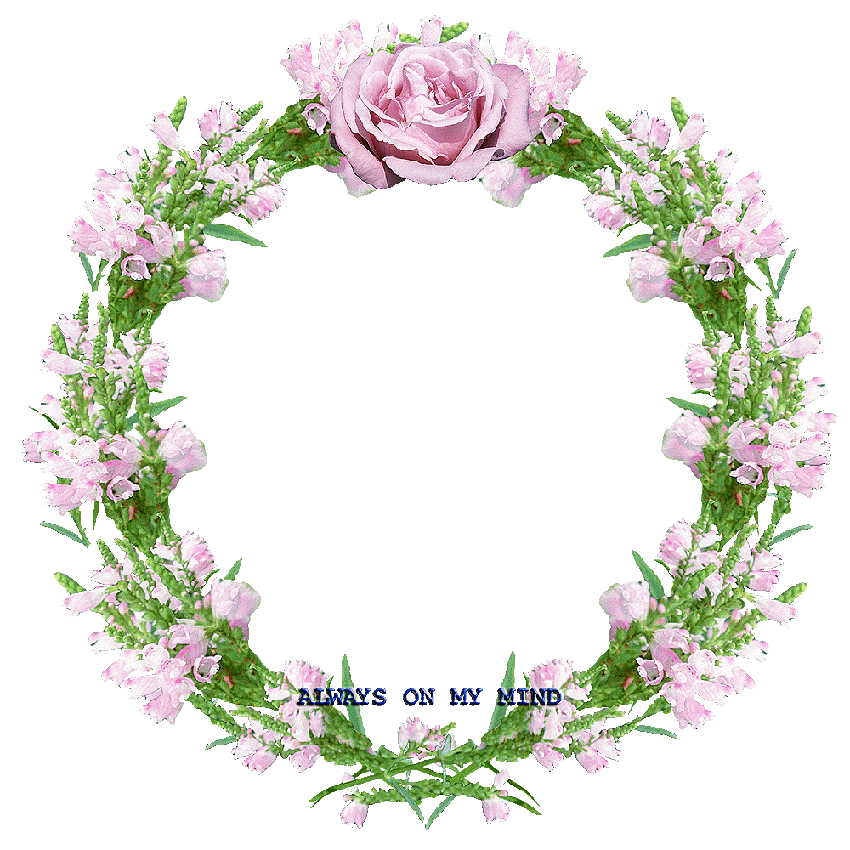 GIẢI THƯỞNG
TẶNG
NHÀ VĂN NHÍ
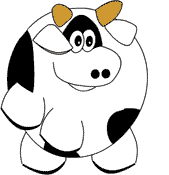 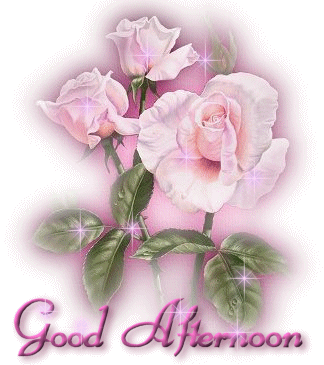 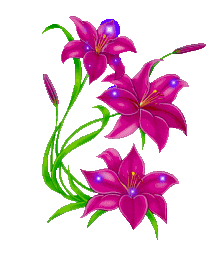 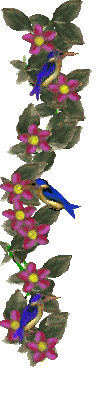 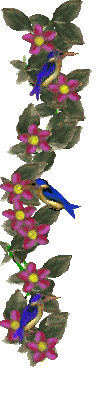 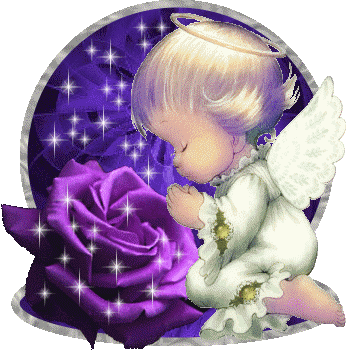 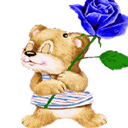 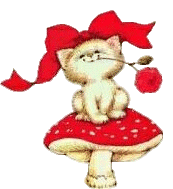 Giải thưởng mà bạn nhận được là một sáp màu thật đẹp.
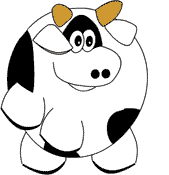 Cuốn sổ lưu niệm sẽ là phần thưởng tặng cho nhà văn nhí
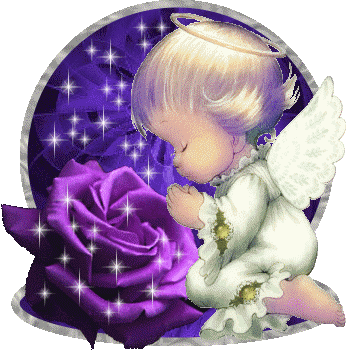 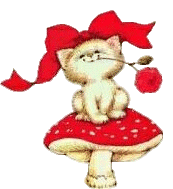 Chú gấu bông thông minh là phần thưởng
 xứng đáng dành cho bạn
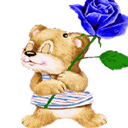 Bạn sẽ được tặng 
một cây đàn ghi ta